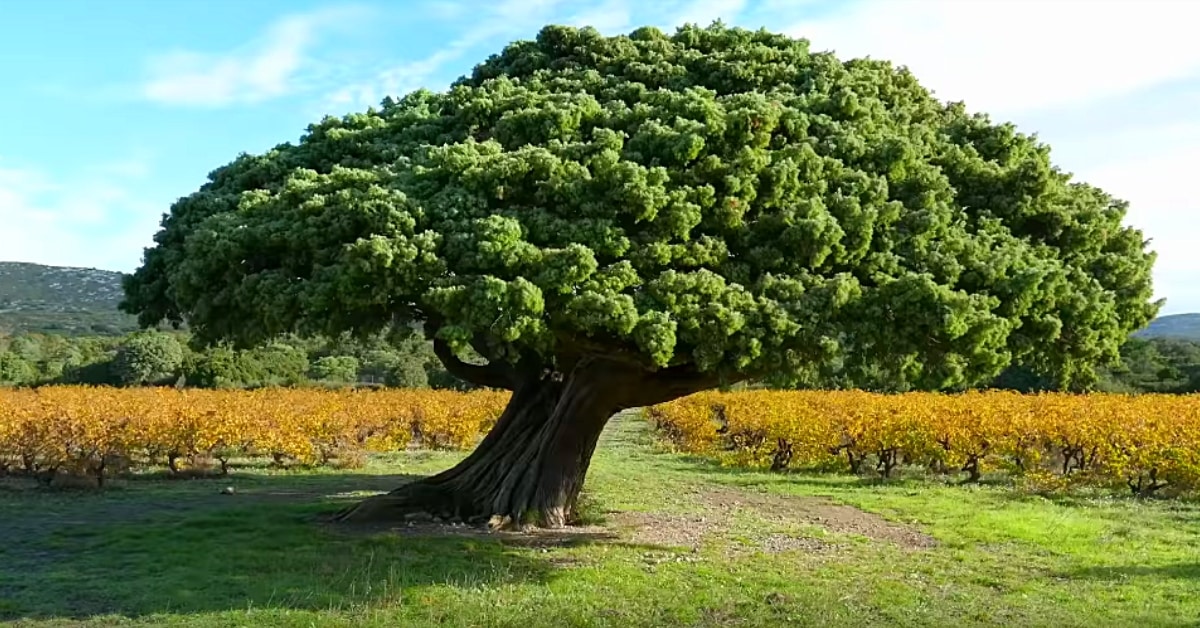 Le jeu des feuilles
Les feuilles de quatre arbres sont présentées dans les diapositives suivantes
Dans le désordre, il y a : le chêne – le prunellier – le prunier – le châtaignier
Inscris tes réponses dans les commentaires sous cette forme; 
l’arbre A est le …., l’arbre B est le …., l’arbre C est le …., l’arbre D est le ….,
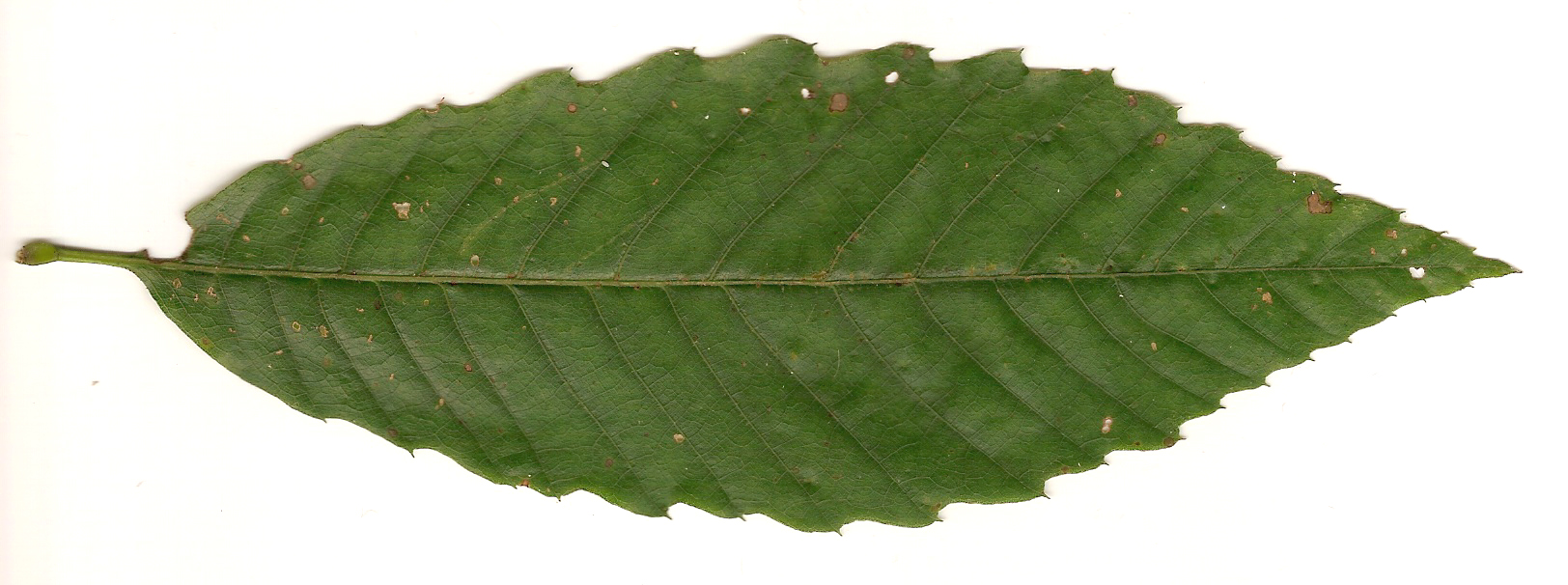 Arbre A
Arbre B
Arbre C
Arbre D